Chào mừng các em đến với tiết Toán
Ong
học
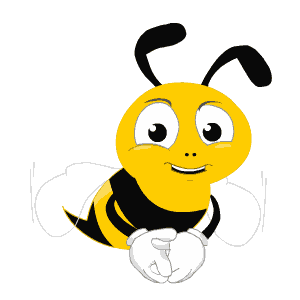 non
việc
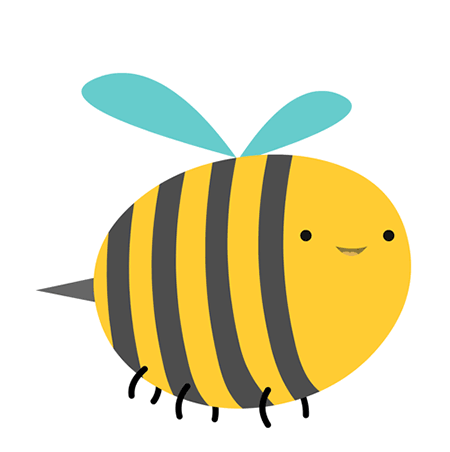 The little bee
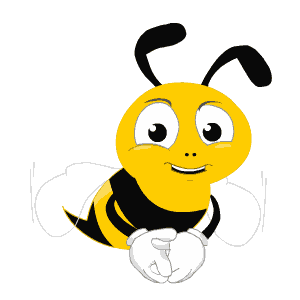 Câu 1: 13 - 7 = ?
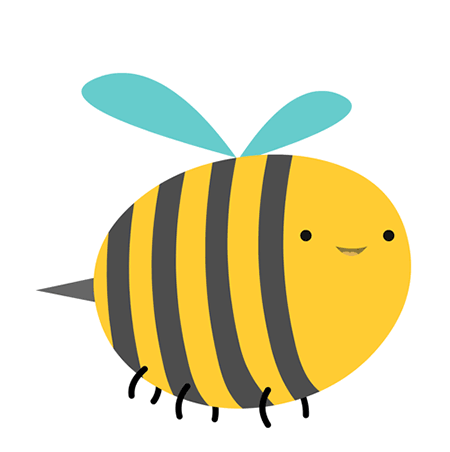 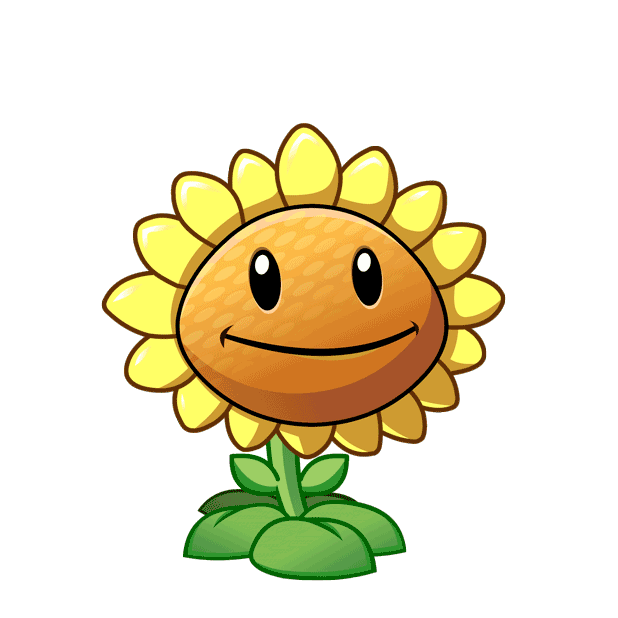 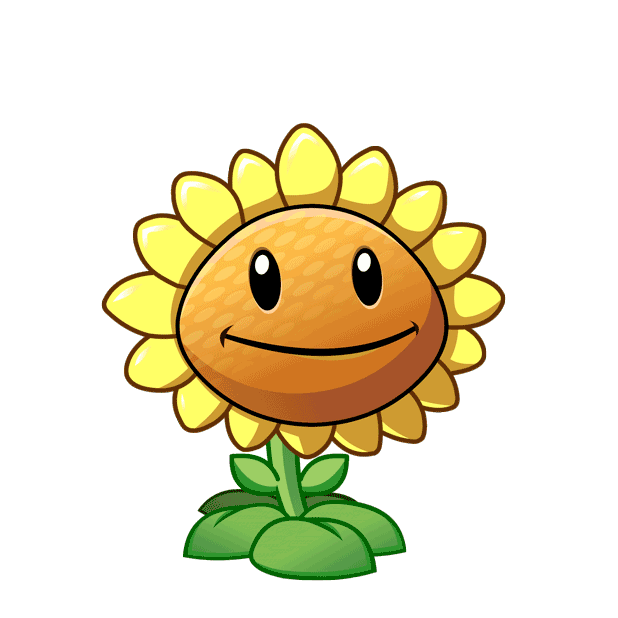 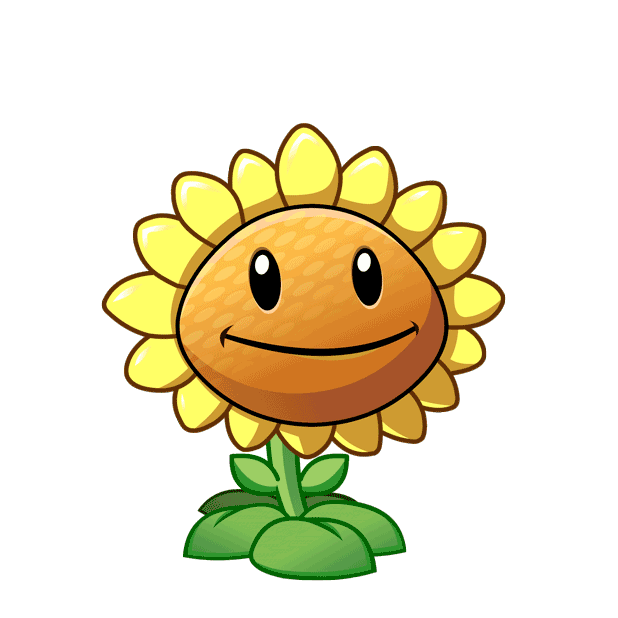 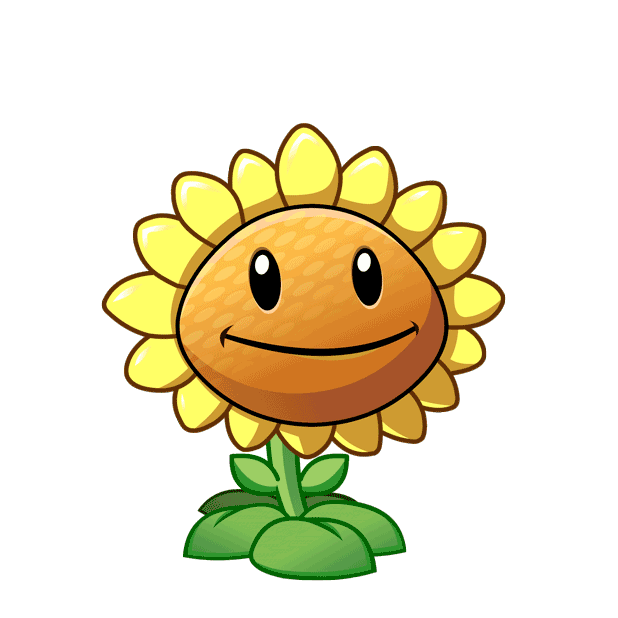 A. 6
B. 7
C. 5
D. 4
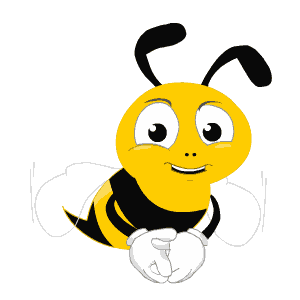 Câu 2: Số phù hợp điền vào hình ngôi sao là:
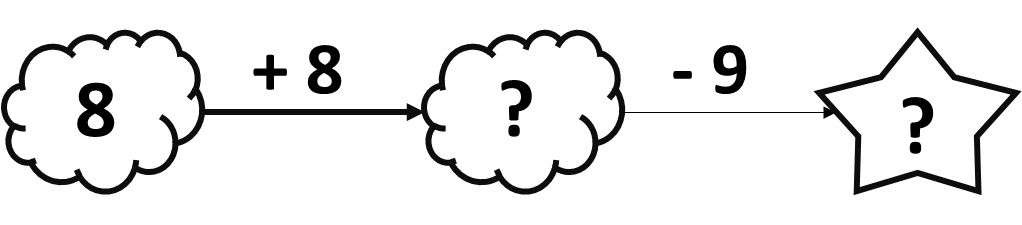 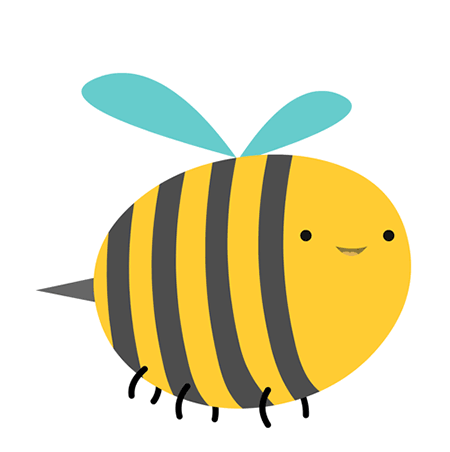 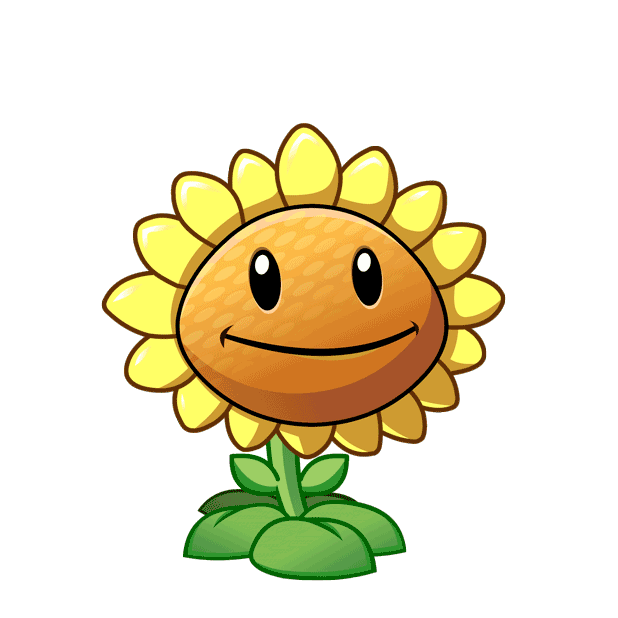 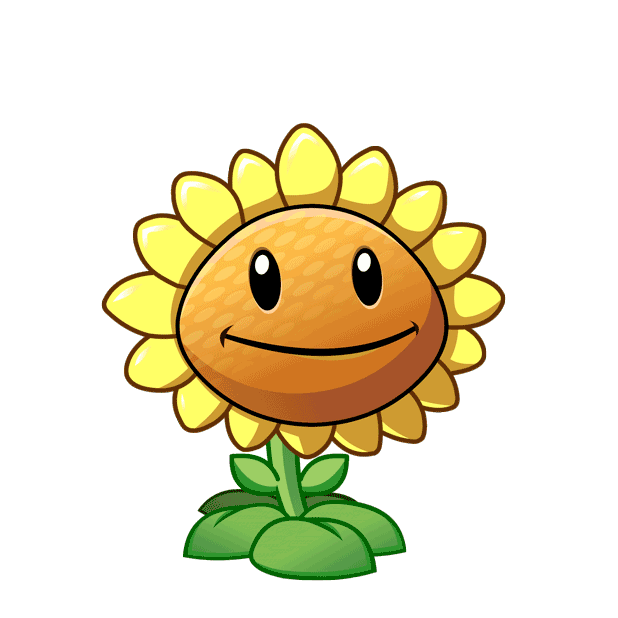 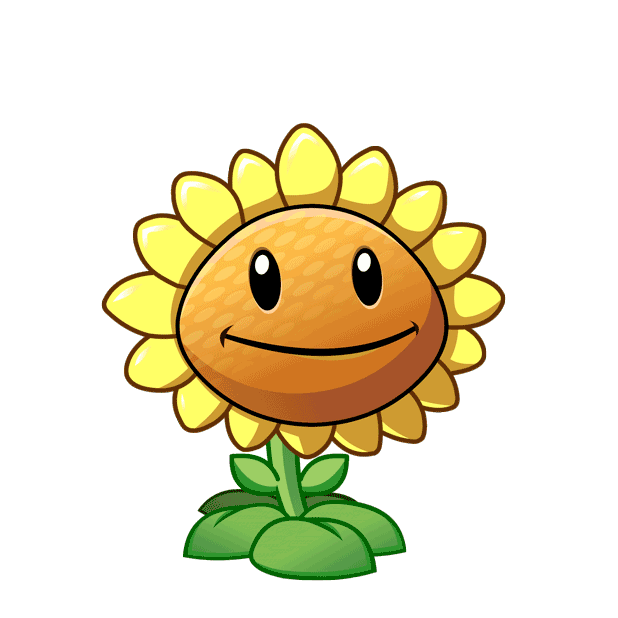 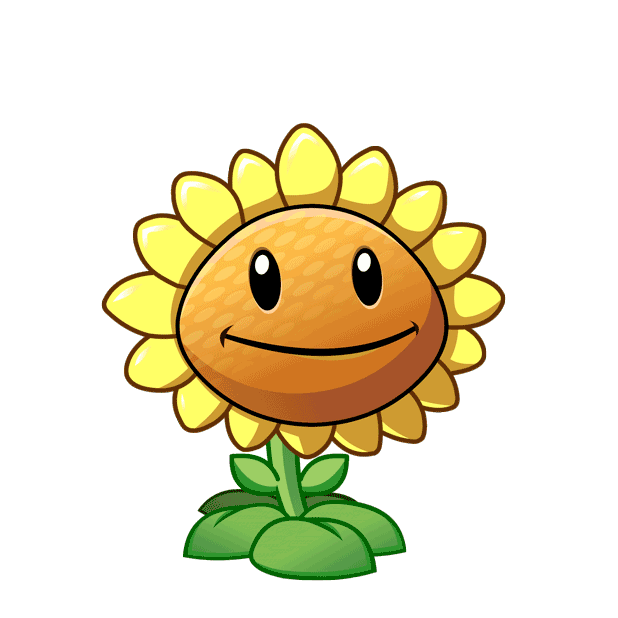 A. 6
B. 7
C. 4
D. 3
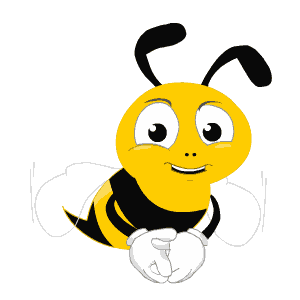 Câu 3: Nam có 9 cái kẹo. Bình có 5 cái kẹo.  Nam nhiều hơn Bình  số cái kẹo là:
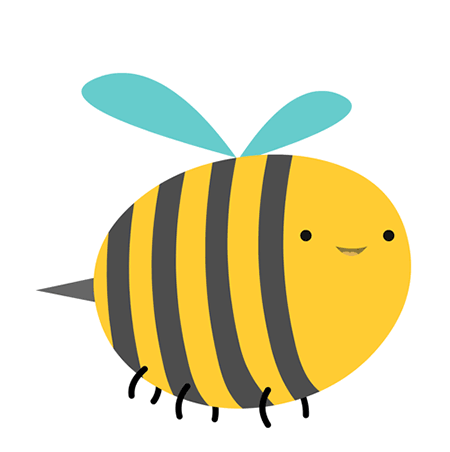 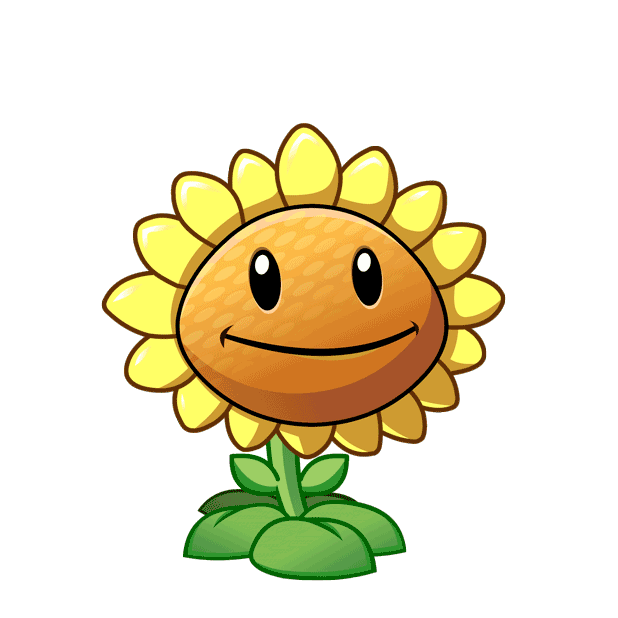 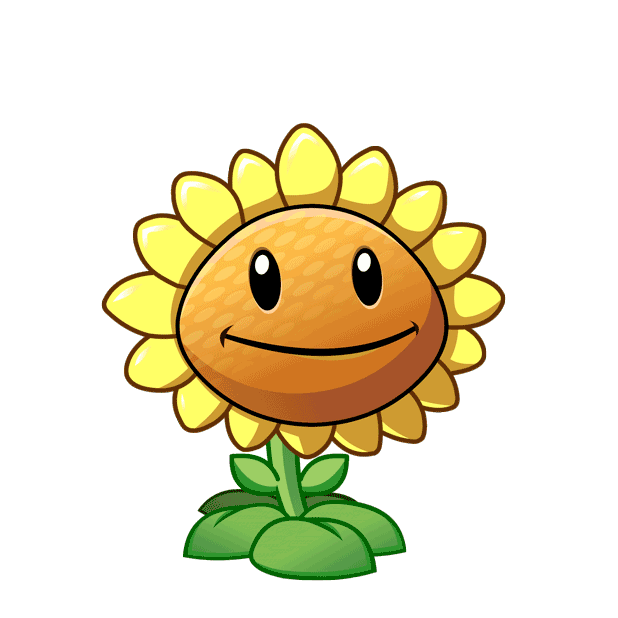 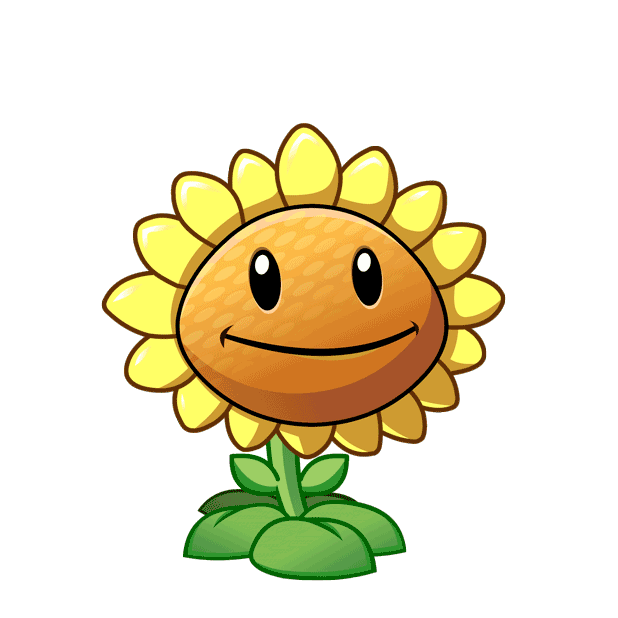 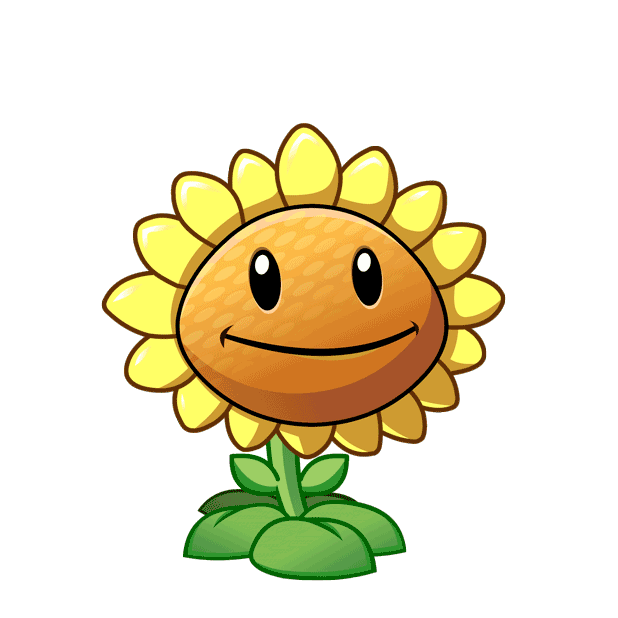 4 cái kẹo
10 cái kẹo
6 cái kẹo
14 cái kẹo
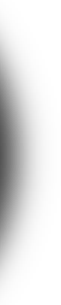 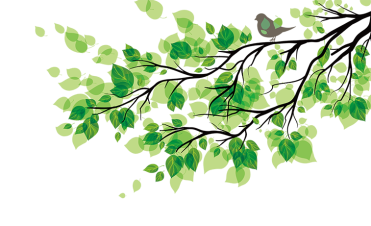 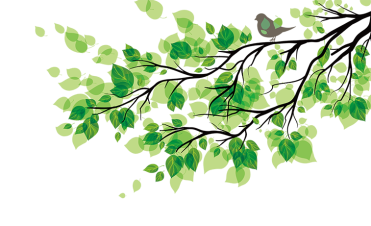 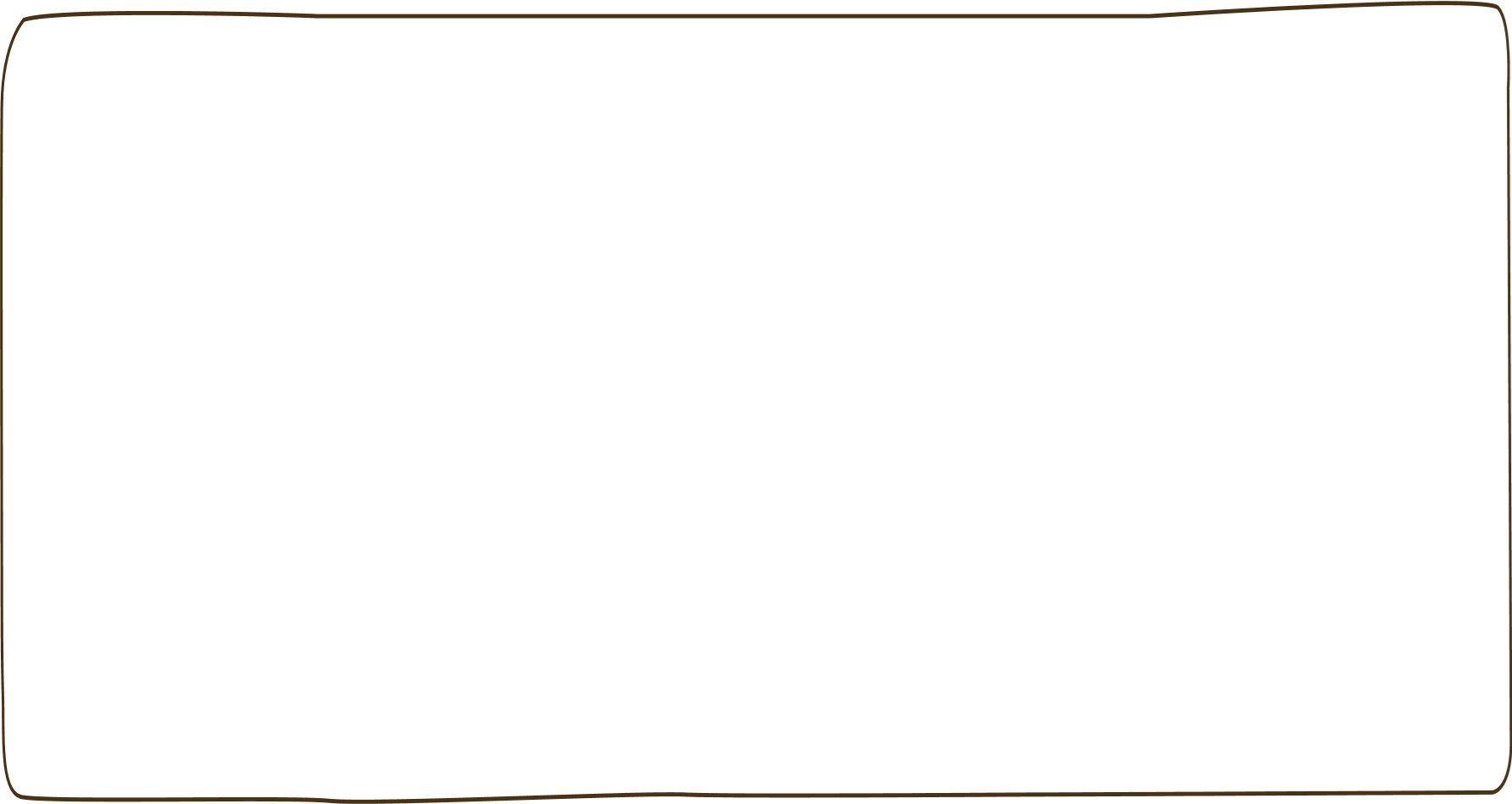 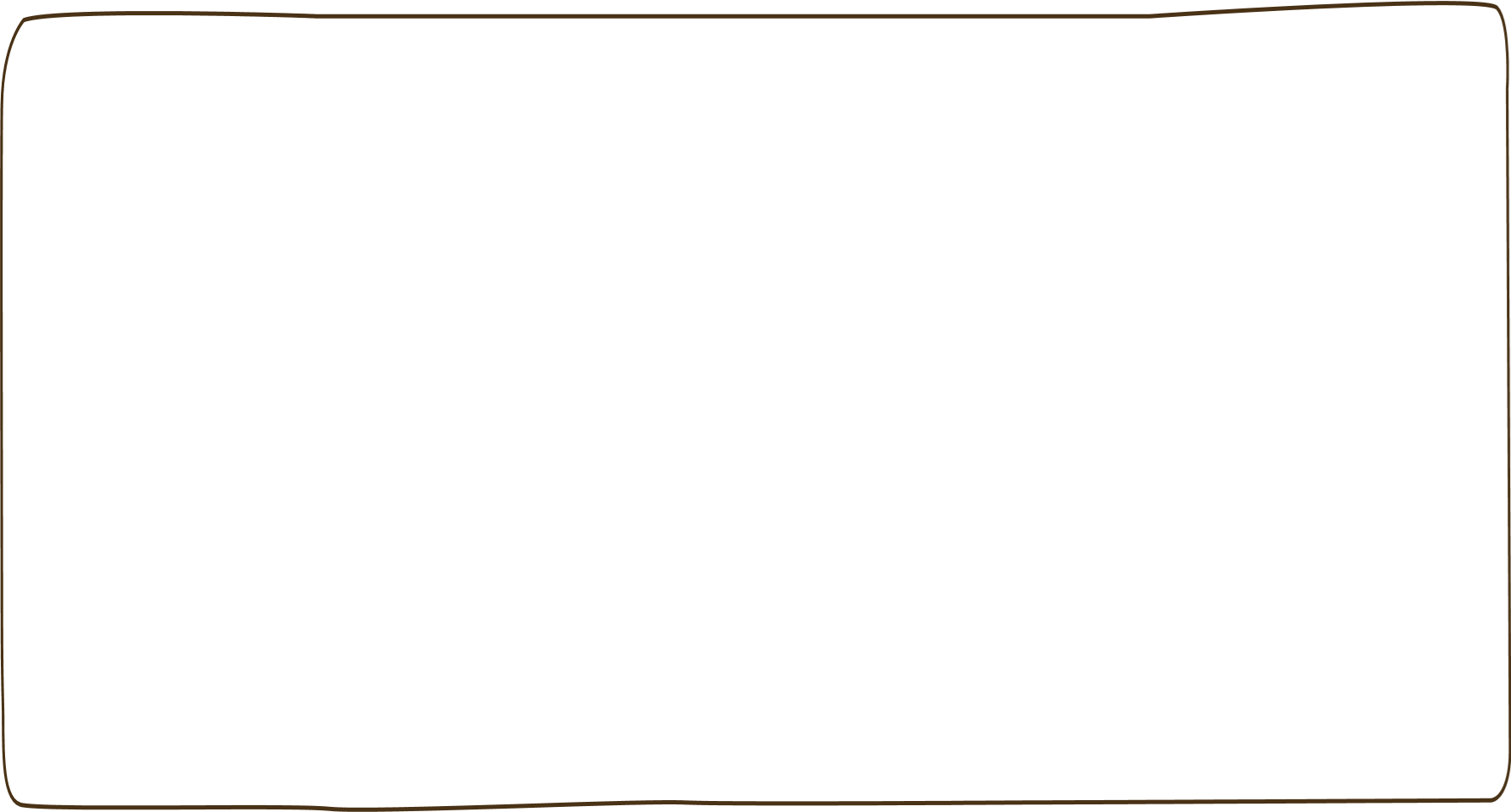 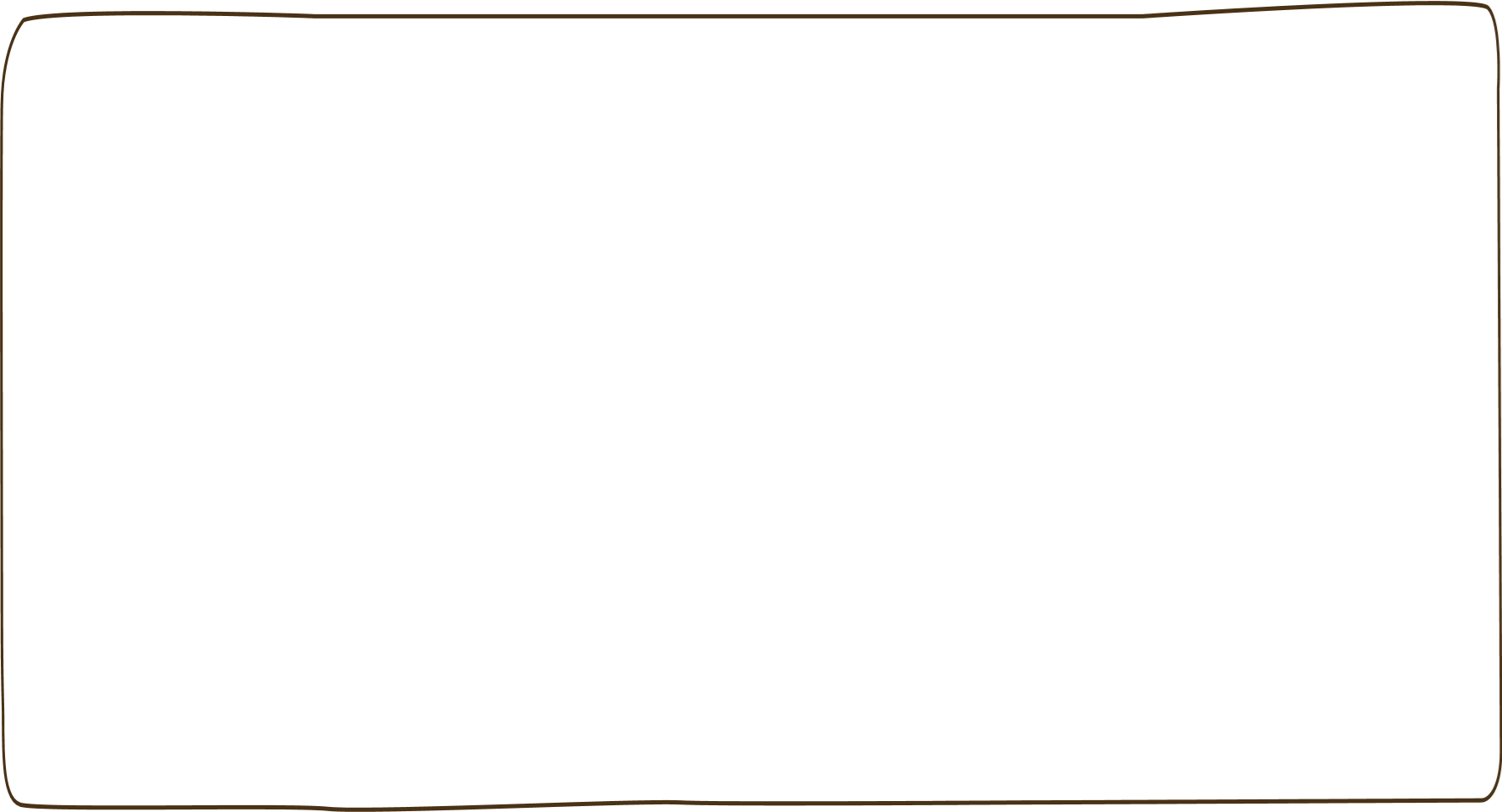 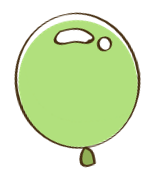 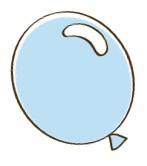 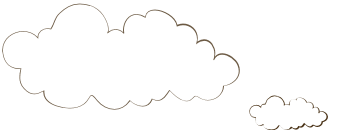 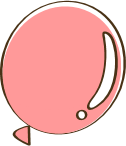 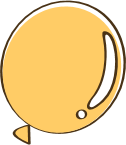 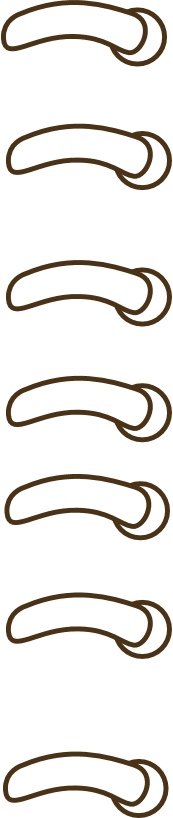 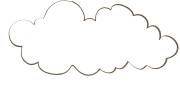 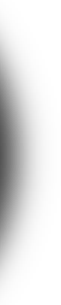 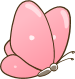 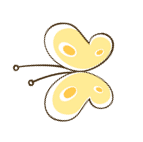 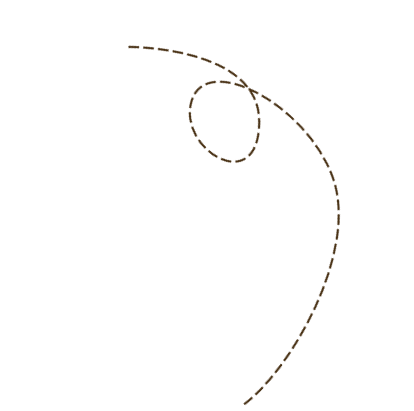 Bài 13: 
Bài toán về nhiều hơn, 
ít hơn một số đơn vị
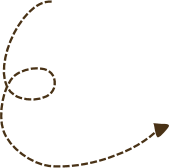 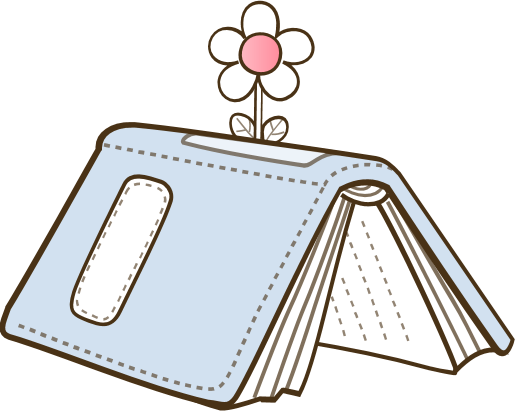 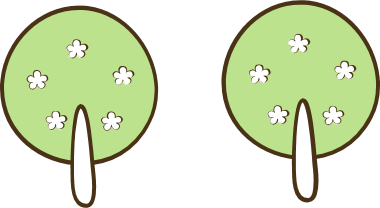 [Speaker Notes: Bài giảng được thiết kế bởi: Phạm Duyên]
TIẾT 1
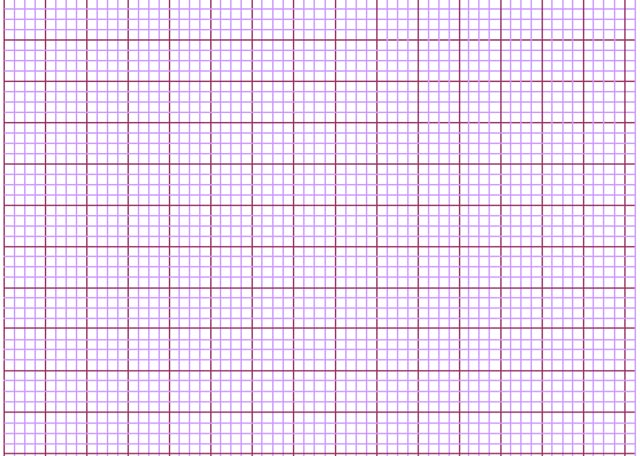 Thứ bảy ngày 23 tháng 10 năm 2021
Toán
Bài toán về nhiều hơn một số đơn vị
Giải bài toán về nhiều hơn một số đơn vị
Có 6 bông hoa màu đỏ, số bông hoa màu vàng nhiều hơn số bông hoa màu đỏ là 3 bông. Hỏi có bao nhiêu bông hoa màu vàng?
6
Bài giải
Số bông hoa màu vàng là:
6 + 3 = 9 (bông)
Đáp số: 9 bông hoa.
Nhiều hơn 3
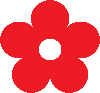 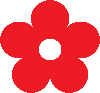 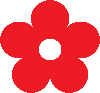 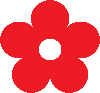 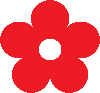 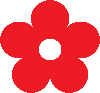 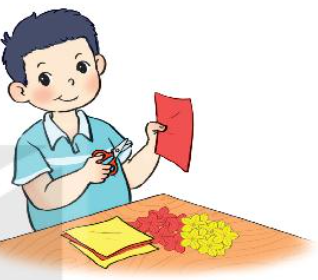 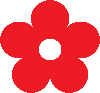 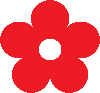 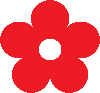 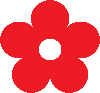 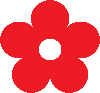 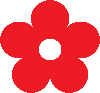 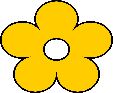 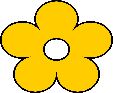 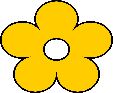 ?
Các bước giải bài toán
Bước 1: Đọc và tìm hiểu bài toán
Bước 2: Tóm tắt đề toán
Bước 3: Tìm cách gải và trình bày bài giải
Bước 4: Kiểm tra kết quả
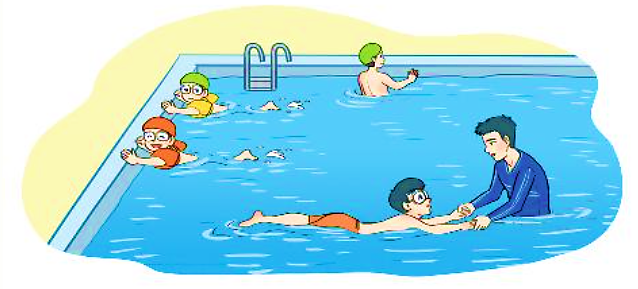 Trong một lớp học bơi có 9 bạn nam, 
số bạn nữ nhiều hơn số bạn nam là 2 bạn. Hỏi lớp học bơi có bao nhiêu bạn nữ?
1
Tóm tắt
Nam: 9 bạn
Nữ nhiều hơn nam: 2 bạn
Nữ: … bạn?
Bài giải
Số bạn nữ của lớp học bơi là:
                           (bạn)
Đáp số:          bạn nữ.
?
?
?
+            =
11
+        =
?
?
?
2
9
11
?
Trên sân có 14 con gà, số vịt nhiều hơn số gà là 5 con. Hỏi trên sân có bao nhiêu con vịt?
2
Tóm tắt
Bài giải
Gà: 14 con
Vịt nhiều hơn gà: 5 con
Vịt: …. con ?
Trên sân có số con vịt là:
14 + 5 = 19 (con)
Đáp số: 19 con vịt
?
?
?
+            =
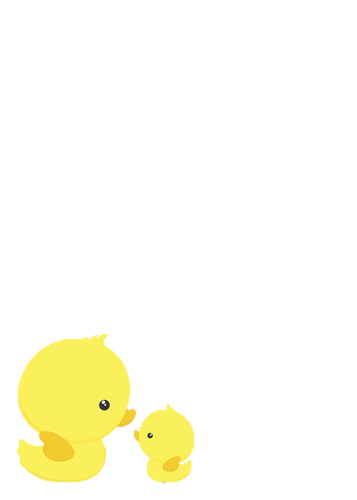 Số lớn = số bé + phần hơn
Trên sân có 14 con gà, số vịt nhiều hơn số gà là 5 con. Hỏi trên sân có bao nhiêu con vịt?
2
Tóm tắt
Bài giải
14 con
Gà
Trên sân có số con vịt là:
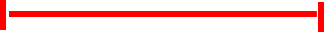 5 con
14 + 5 = 19 (con)
Vịt
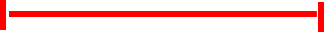 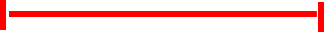 Đáp số: 19 con vịt
? con
?
?
?
+            =
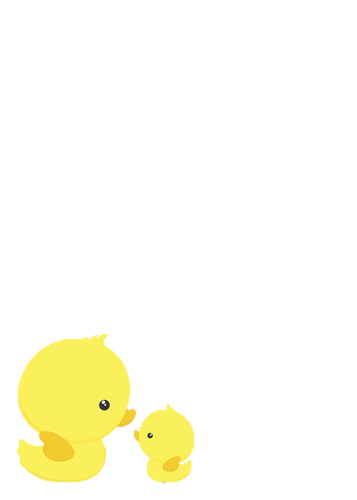 Các bước giải bài toán
Bước 1: Đọc và tìm hiểu bài toán
Bước 2: Tóm tắt đề toán
Bước 3: Tìm cách gải và trình bày bài giải
Bước 4: Kiểm tra kết quả
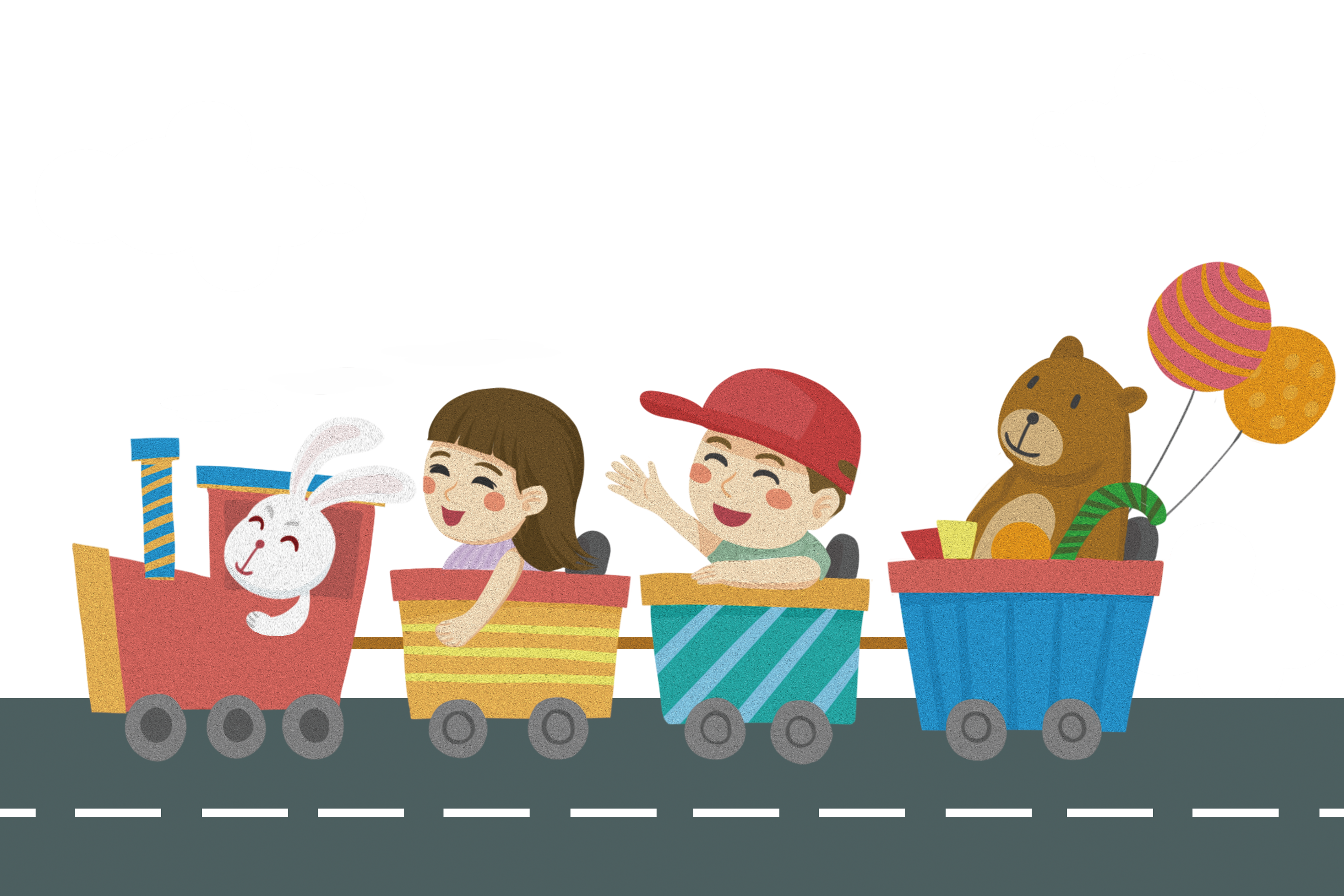 CHÀO TẠM BIỆT